PROYECTO GEF SEE4RALL – Energias RenovableFormulación de programa y plan de formación para una diversidad de beneficiariosEL CLIMA
EL CLIMA
EL CLIMA
Zona de Convergencia Intertropical (ZCIT)

La ZCIT ó ITCZ (Inter Tropical Convergence Zone) es una franja zonal de bajas presiones ubicada en la zona ecuatorial; en ella confluyen los vientos alisios del hemisferio norte (del NE) y del hemisferio sur (SE). Por efecto de esta convergencia, y debido a las altas temperaturas, el aire húmedo asciende originando abundante nubosidad y fuertes precipitaciones, algunas acompañadas de descargas eléctricas.
EL CLIMA
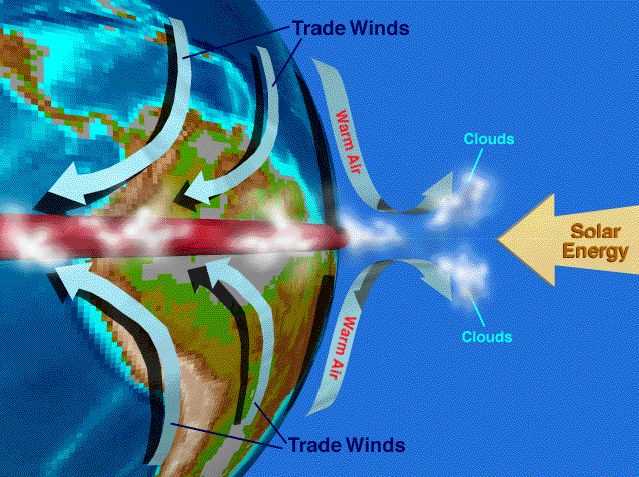 EL CLIMA
EL CLIMA
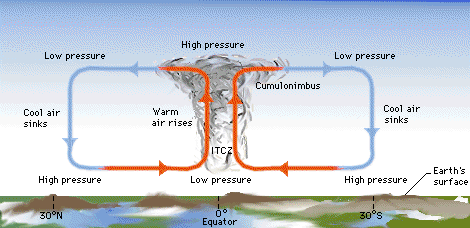 EL CLIMA
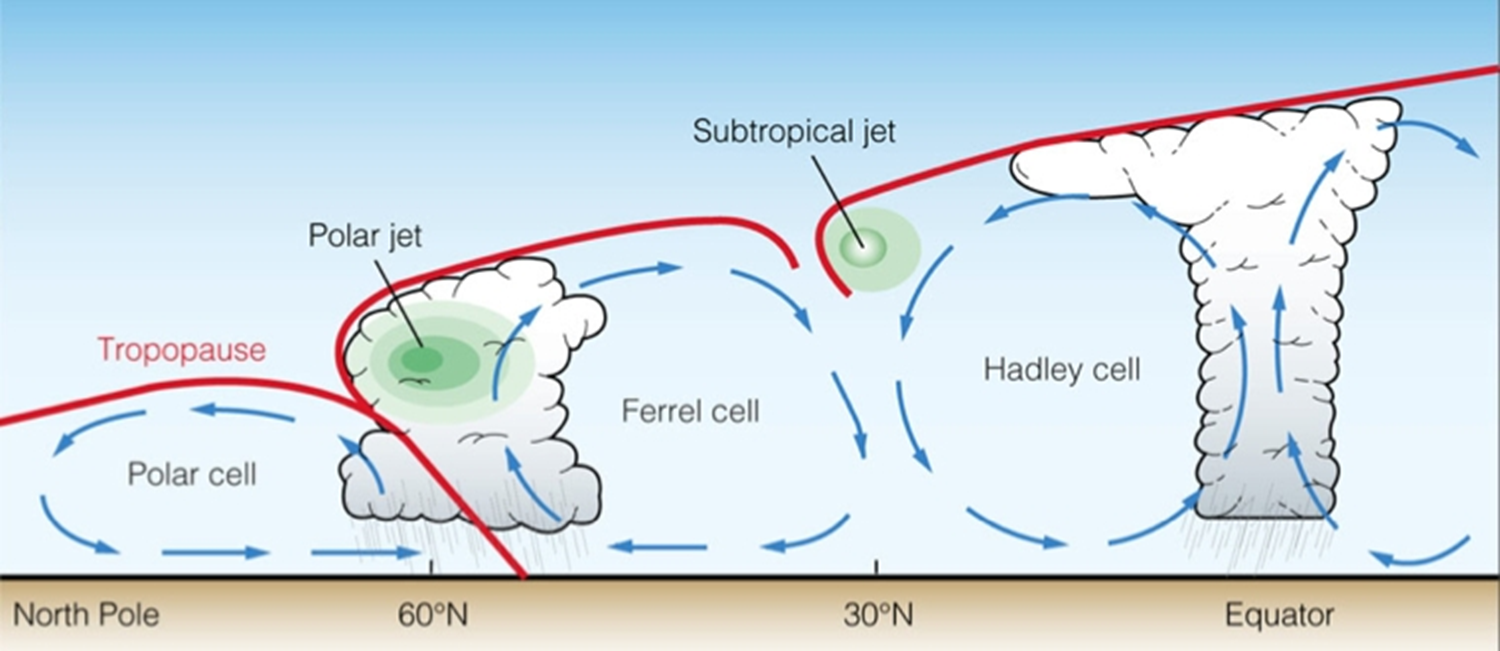 EL CLIMA
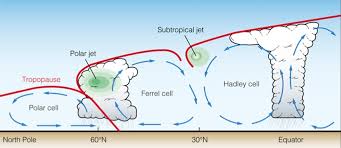 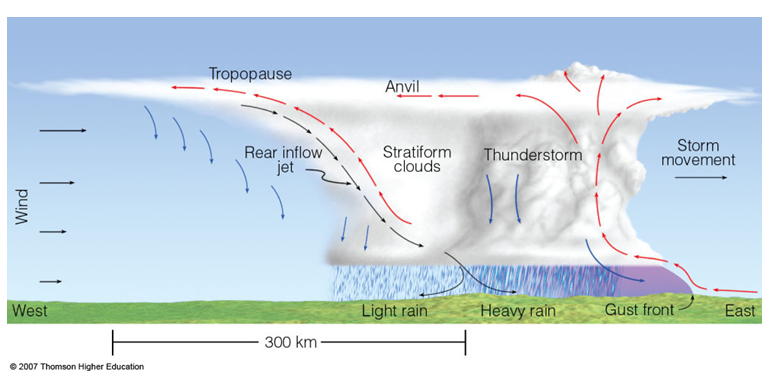 EL CLIMA
Zona de Convergencia Intertropical (ZCIT)

La ZCIT ó ITCZ (Inter Tropical Convergence Zone) es una franja zonal de bajas presiones ubicada en la zona ecuatorial; en ella confluyen los vientos alisios del hemisferio norte (del NE) y del hemisferio sur (SE). Por efecto de esta convergencia, y debido a las altas temperaturas, el aire húmedo asciende originando abundante nubosidad y fuertes precipitaciones, algunas acompañadas de descargas eléctricas.
EL CLIMA
Zona de Convergencia Intertropical (ZCIT)

La ITCZ no es uniforme ni continua, se puede interrumpir y su grosor variar de un sitio a otro, también su comportamiento en zonas marítimas y continentales. Esta franja se desplaza estacionalmente, situándose más al norte en verano.
EL CLIMA
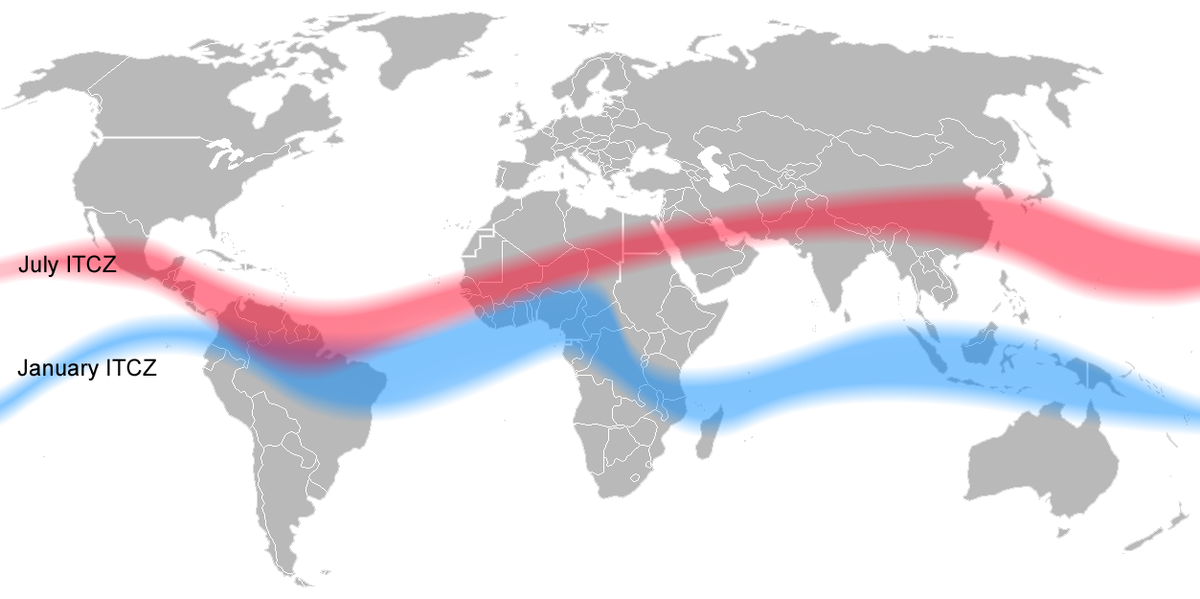 EL CLIMA
EL CLIMA
EL CLIMA
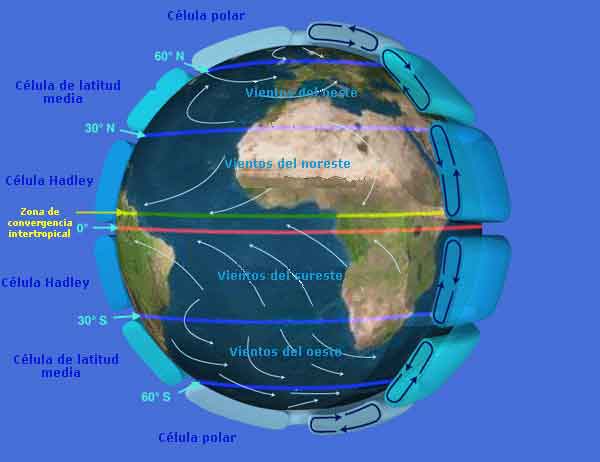 EL CLIMA
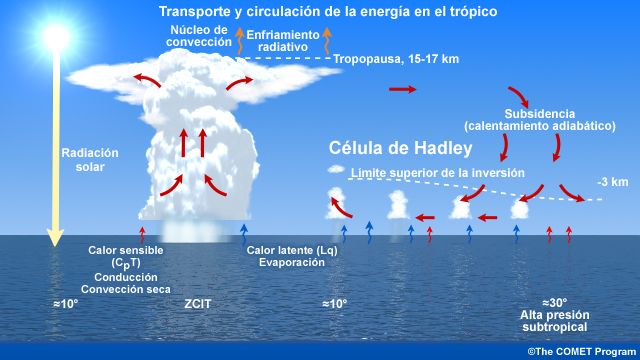 EL CLIMA
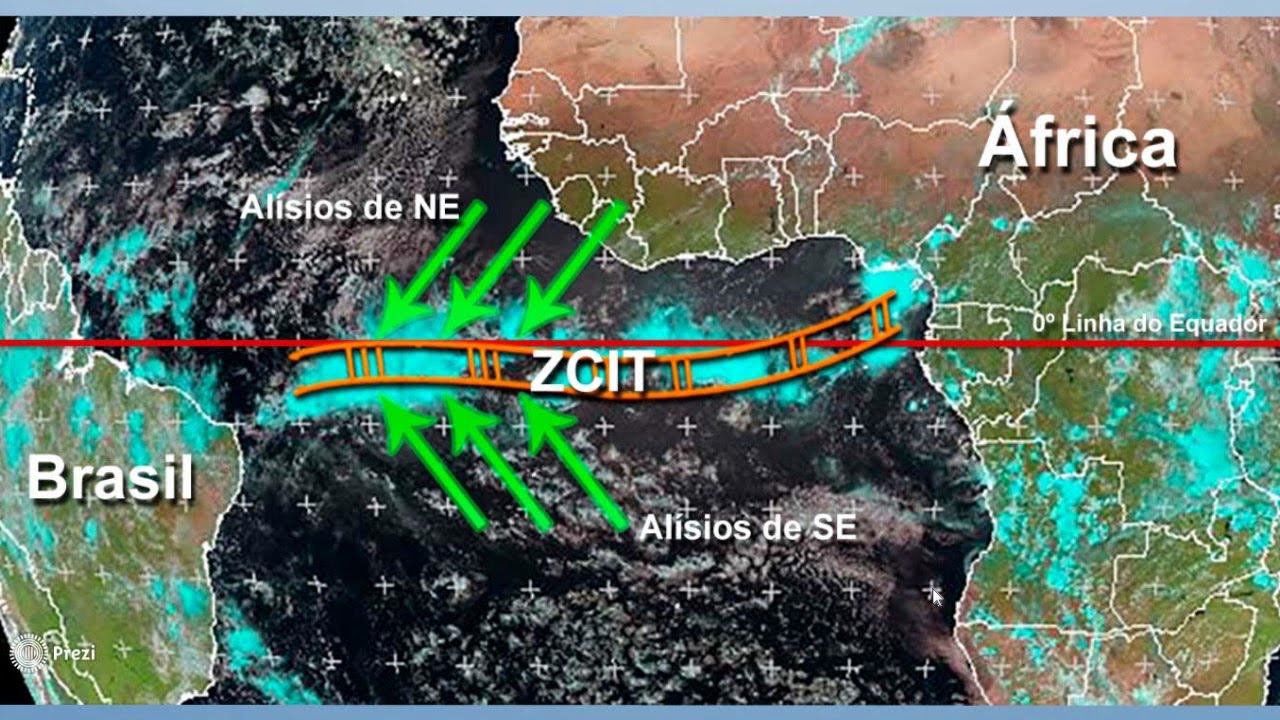 GUINEA ECUATORIAL
NUBOSIDAD:
La nubosidad media horaria es alta durante todo el año, sobre todo en el horario de la tarde y en el periodo lluvioso. En la isla de Bioko predomina el cielo mayormente nublado (de 5 a 8 octavos de cielo cubierto) en todo el ano.
EL CLIMA
https://globalsolaratlas.info/
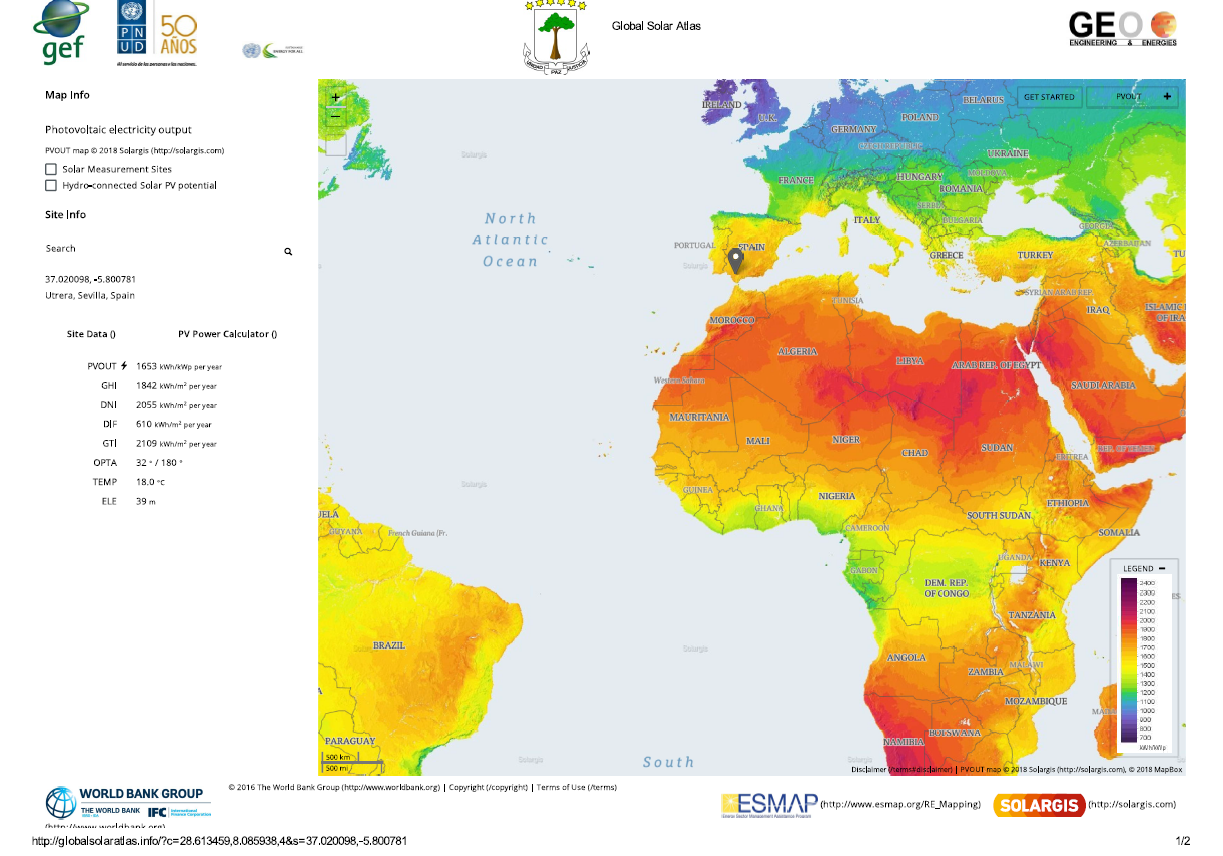 EL CLIMA
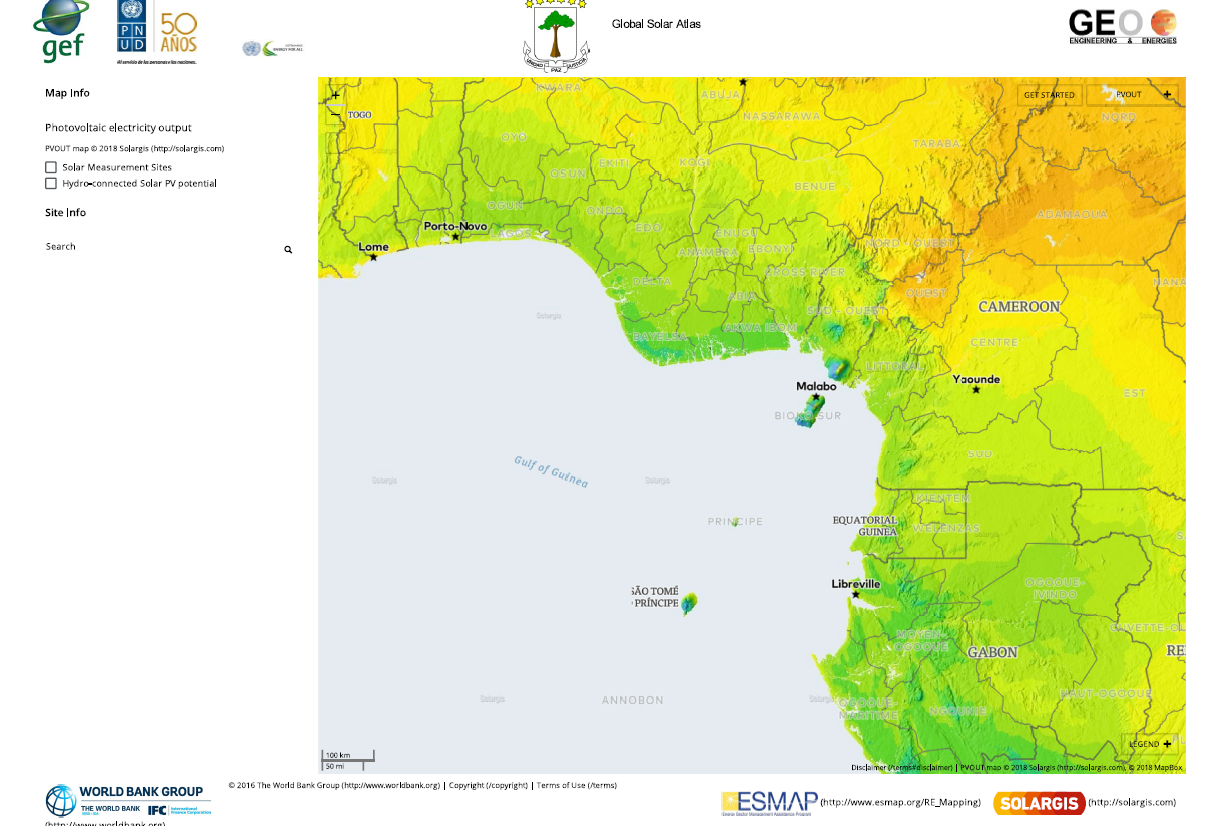 GUINEA ECUATORIALDistribución temporal y espacial de las precipitaciones
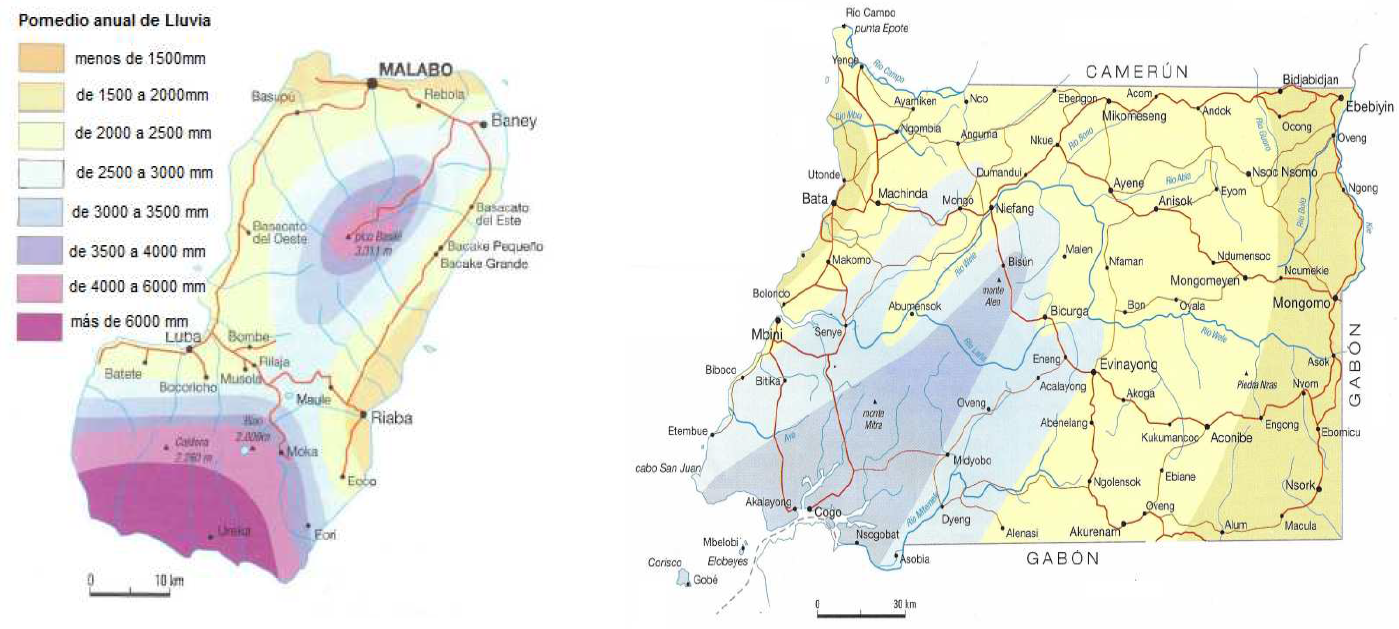 GUINEA ECUATORIALDistribución temporal y espacial de las precipitaciones
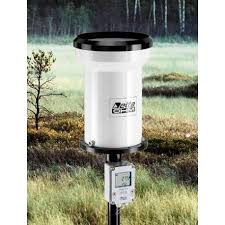 GUINEA ECUATORIALCLIMADistribución temporal y espacial de las precipitaciones
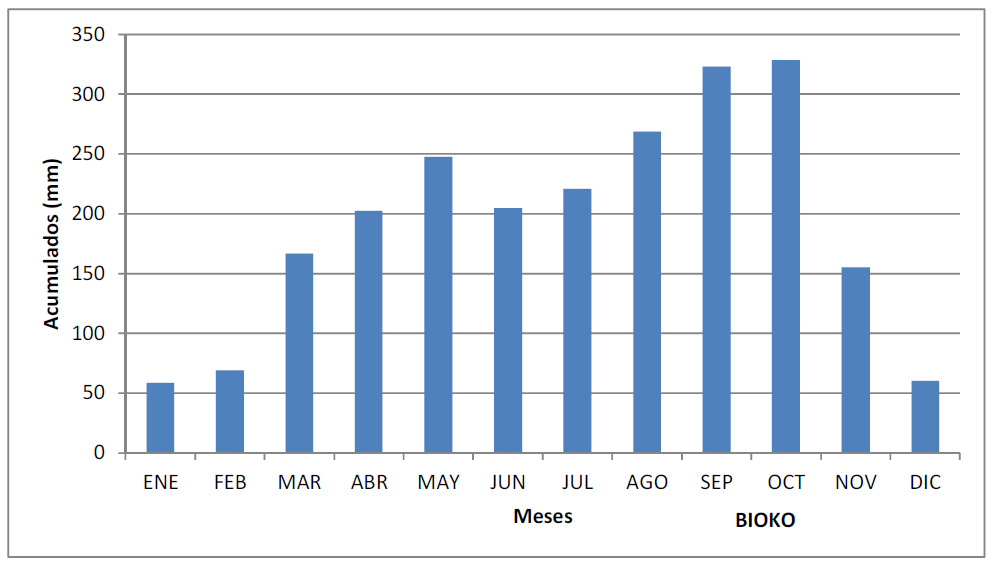 GUINEA ECUATORIALCLIMADistribución temporal y espacial de las precipitaciones
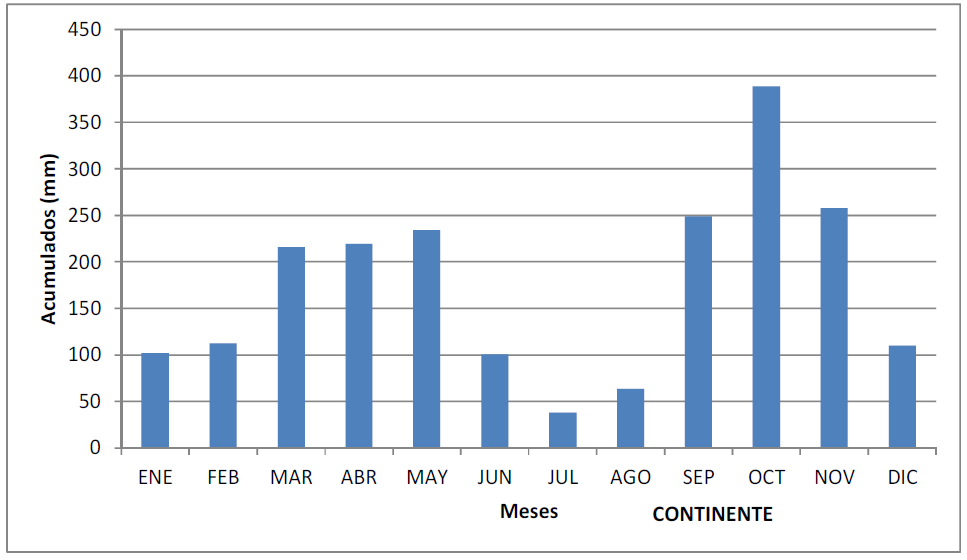 GUINEA ECUATORIALDistribución temporal y espacial de las precipitaciones
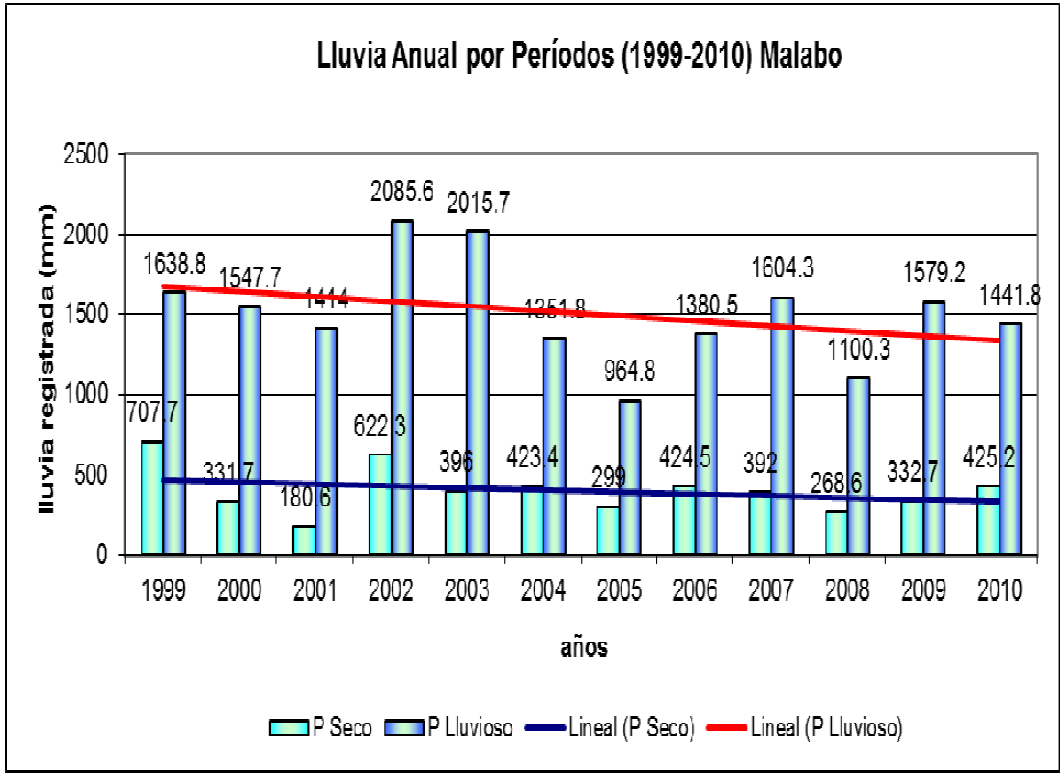 GUINEA ECUATORIALDistribución temporal y espacial de las precipitaciones
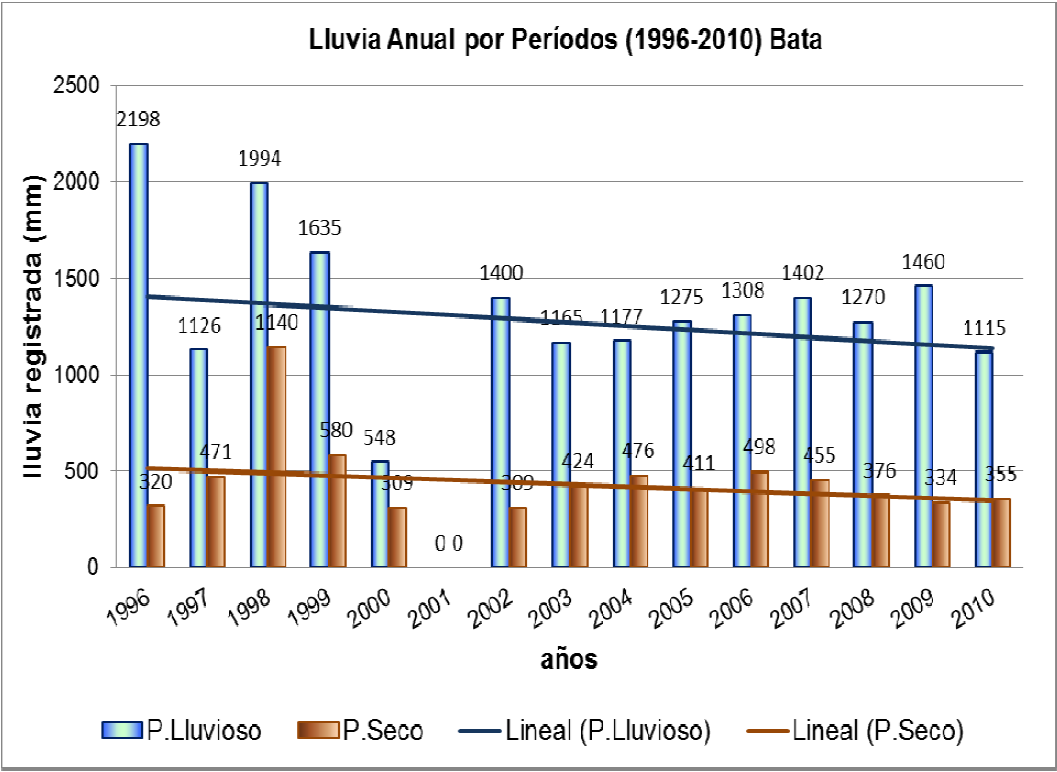 GUINEA ECUATORIALDistribución temporal y espacial de las precipitaciones
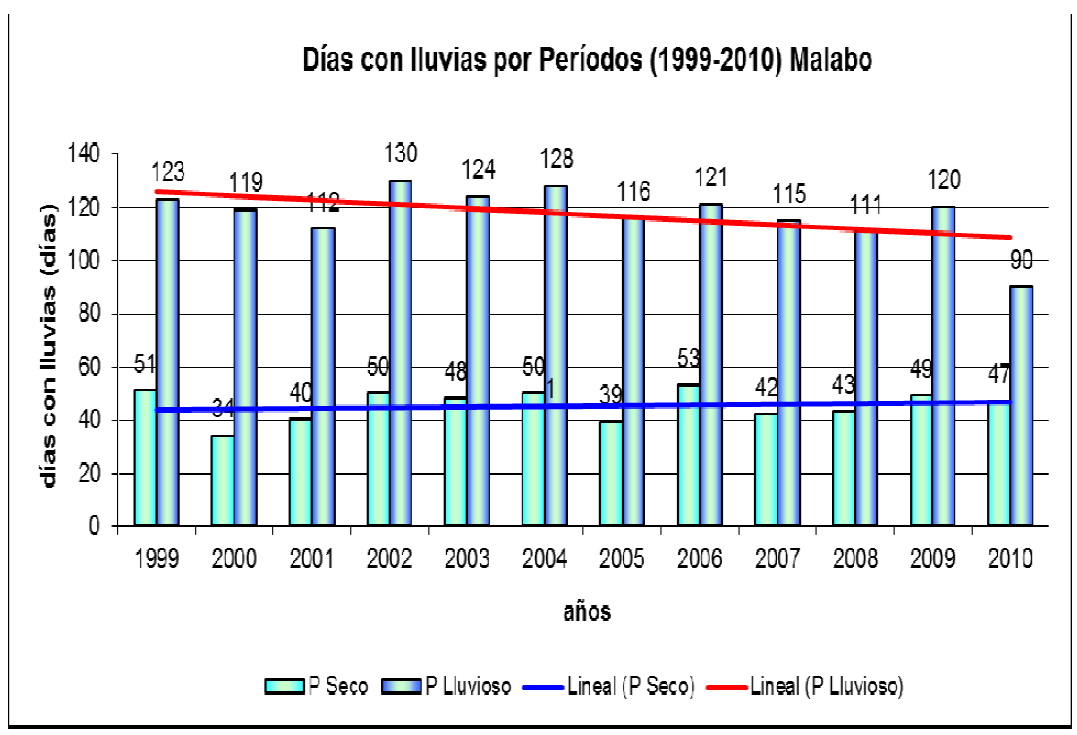 GUINEA ECUATORIALDistribución temporal y espacial de las precipitaciones
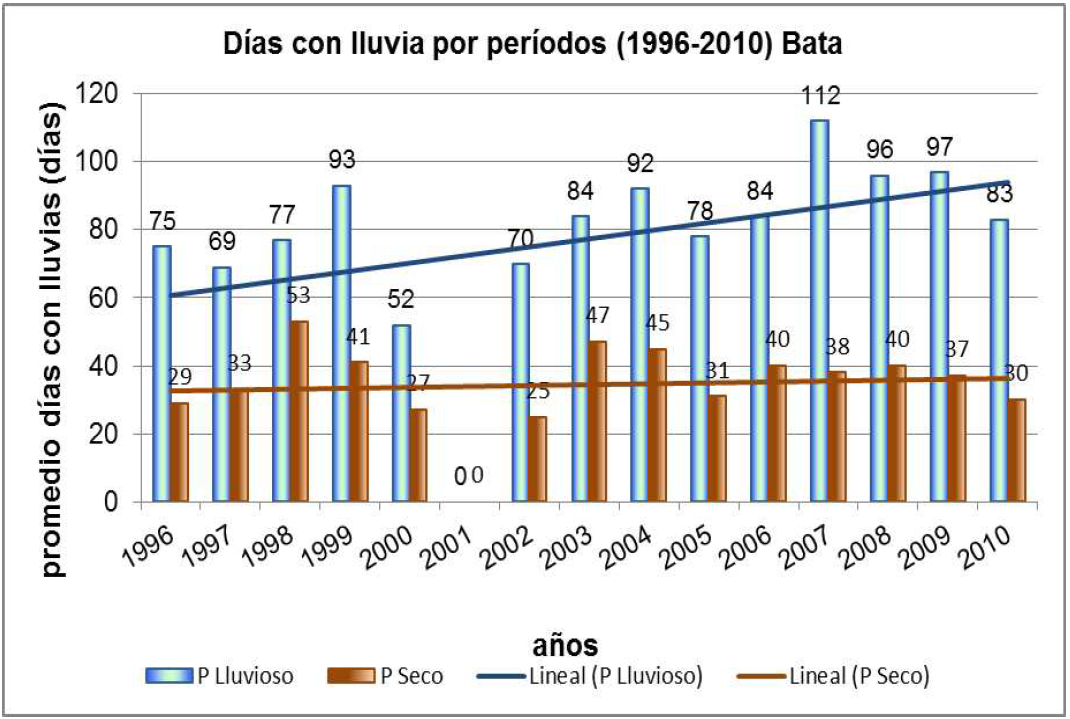 GUINEA ECUATORIAL
VIENTOS:
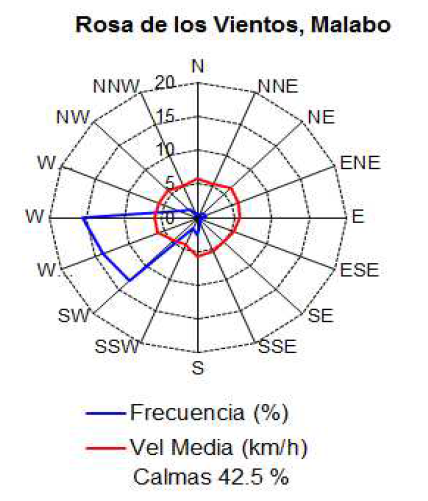 GUINEA ECUATORIAL
VIENTOS:
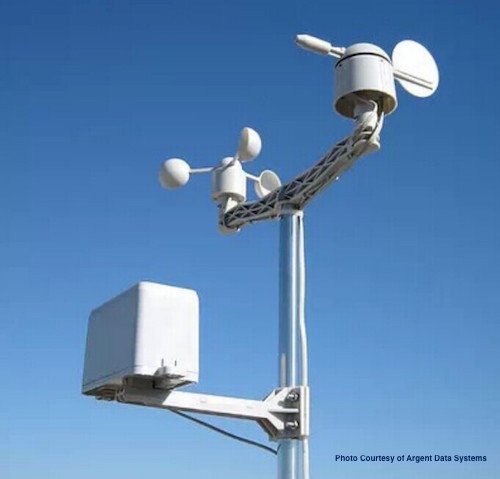 EL CLIMA
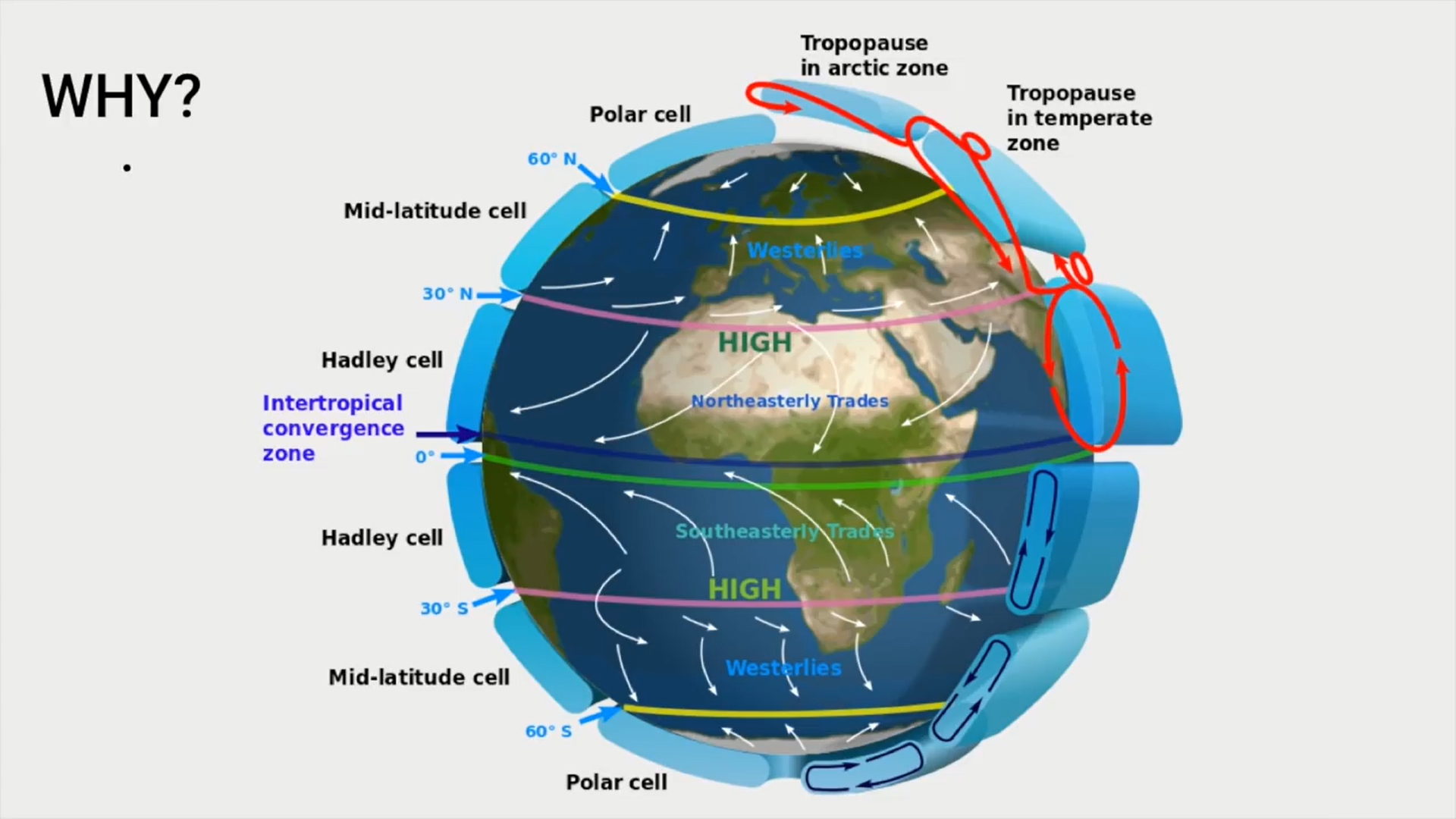 EL CLIMA
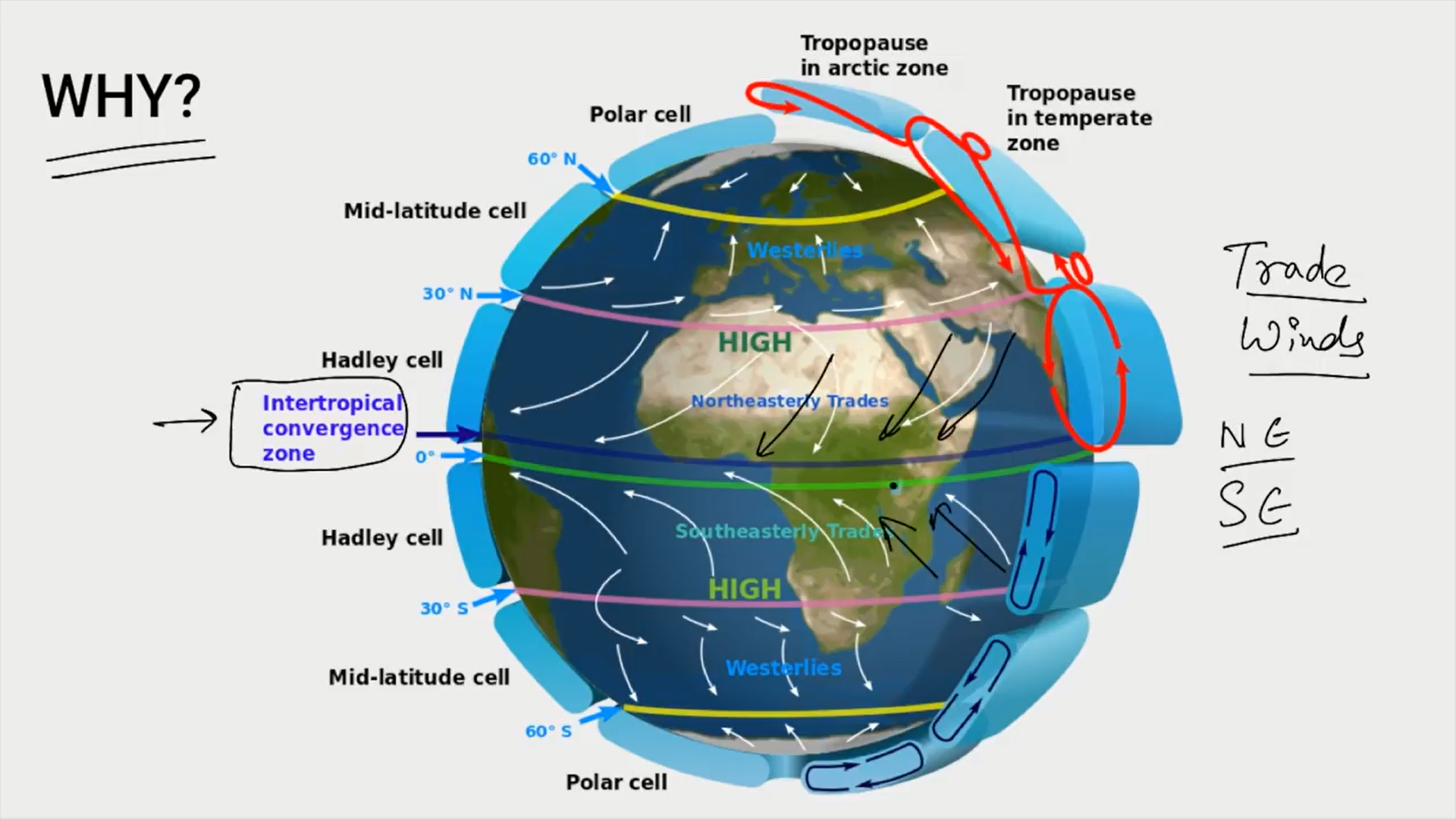 EL CLIMA
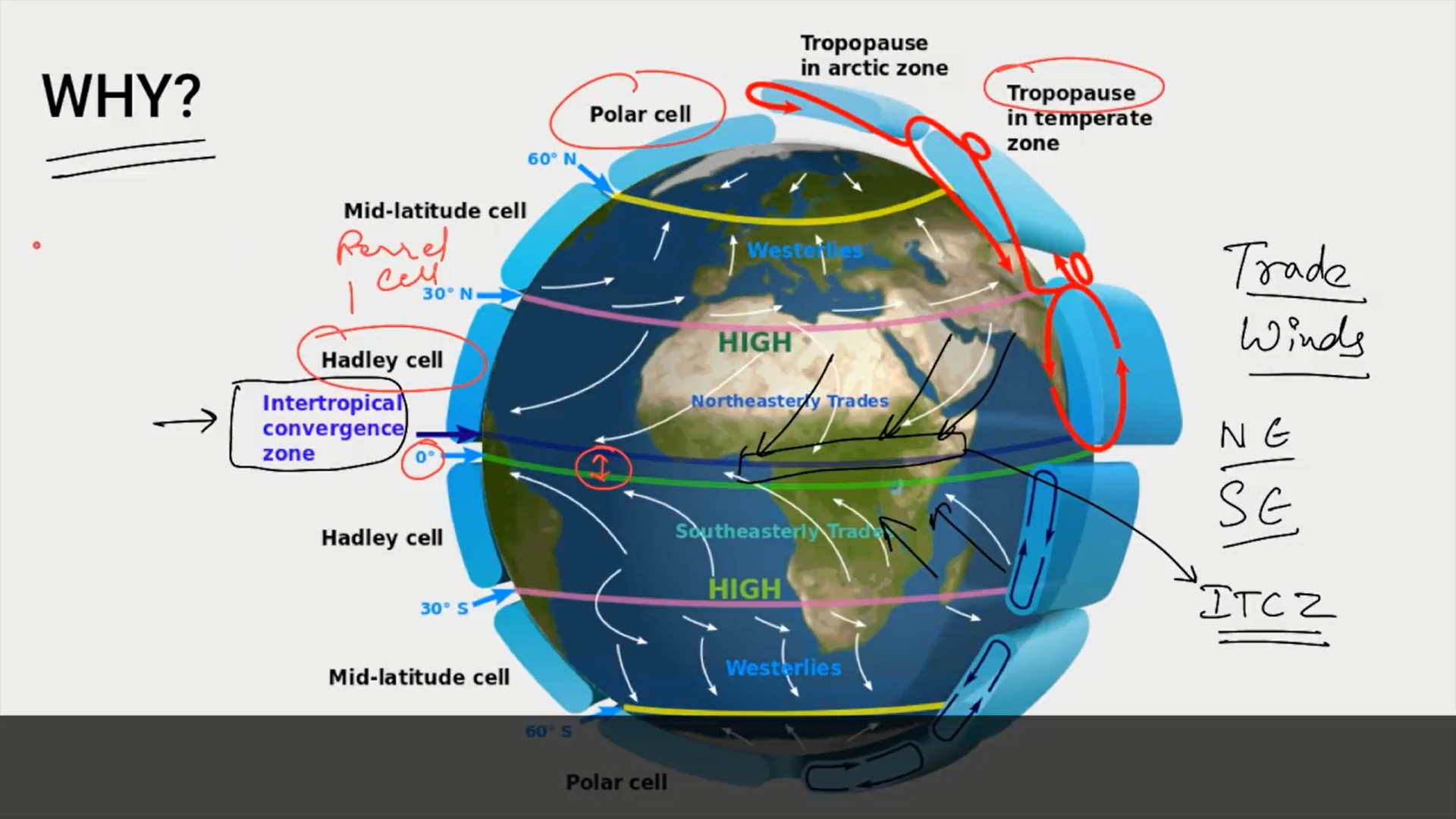 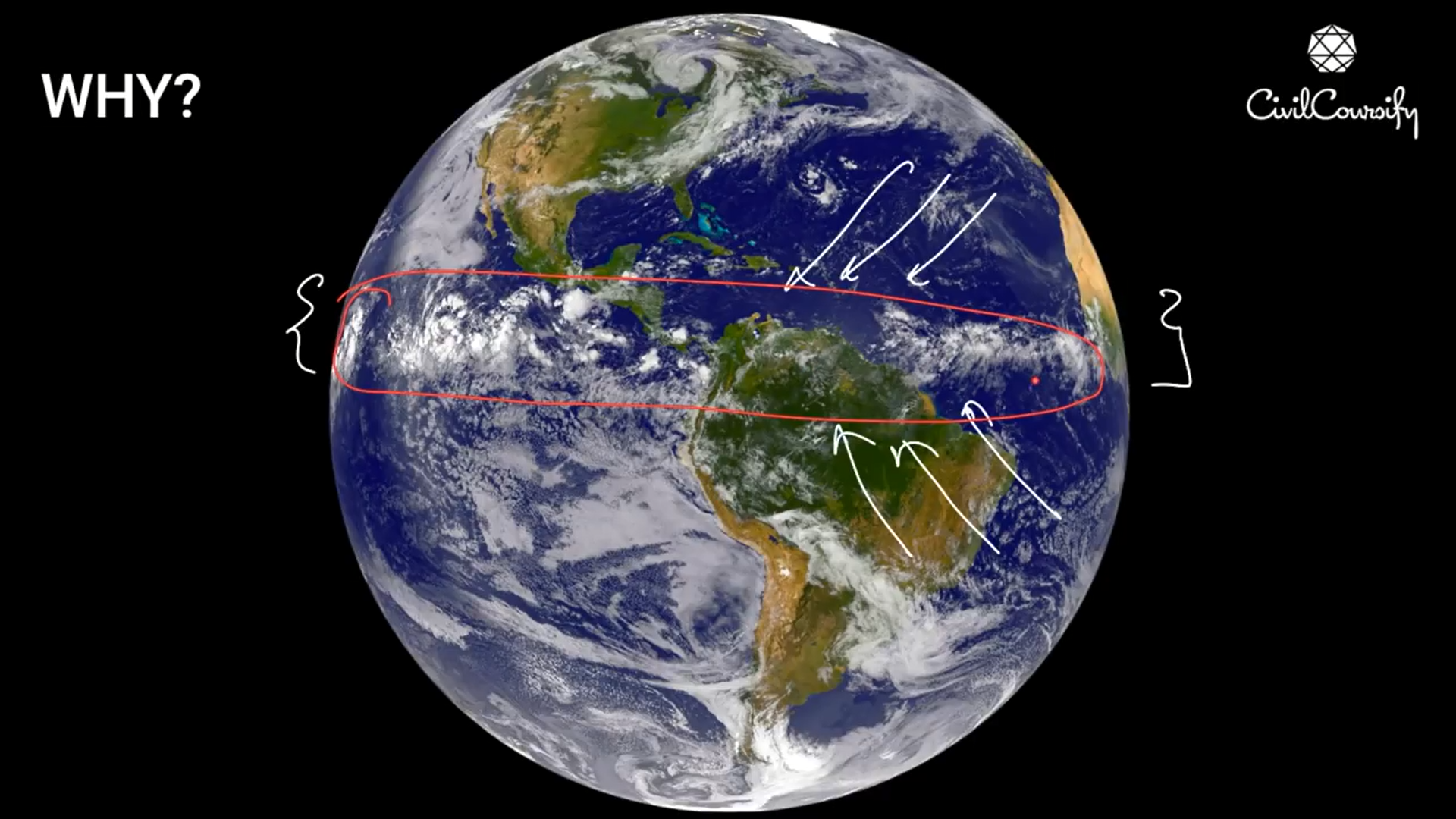 EL CLIMA
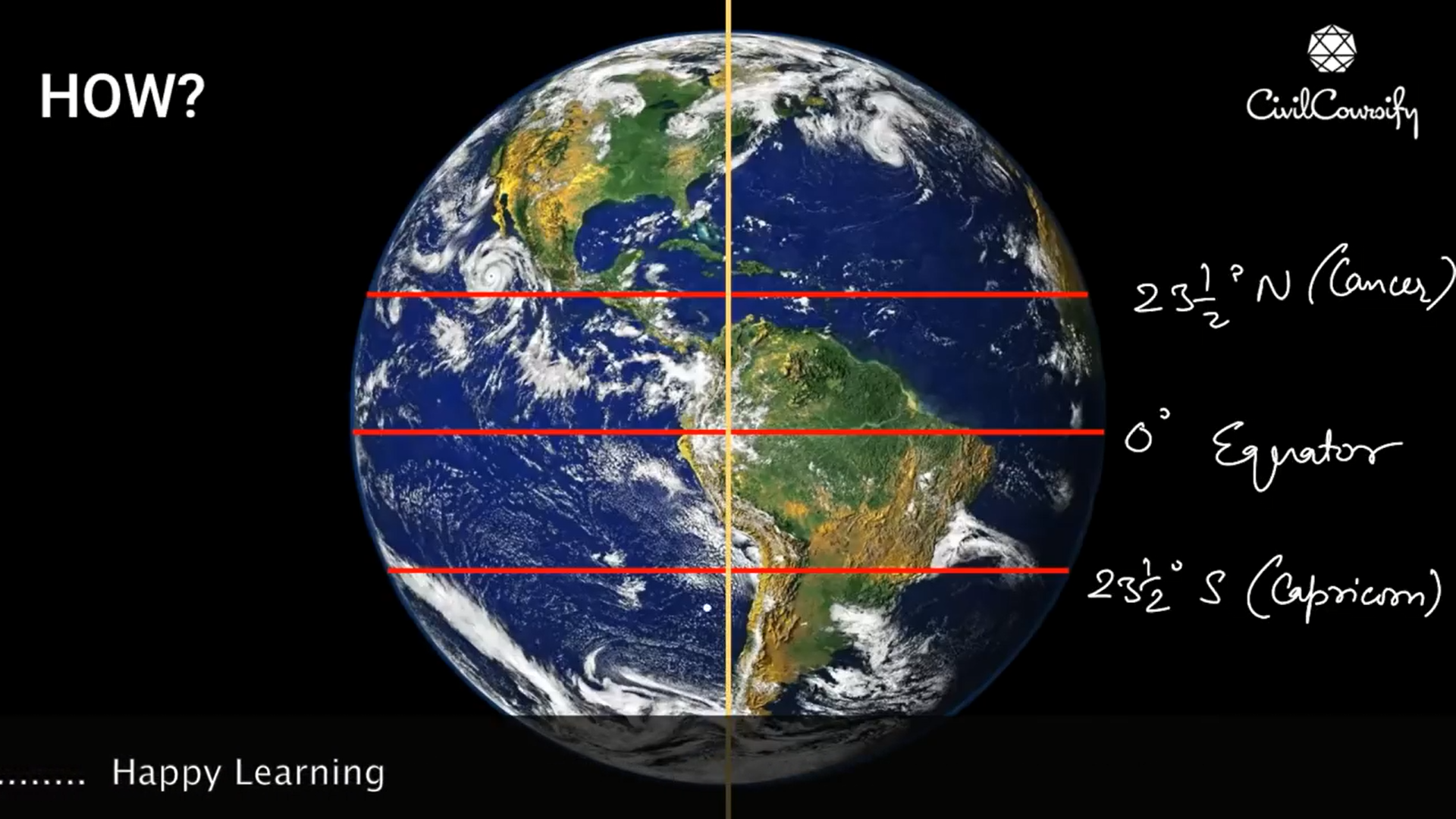 EL CLIMA
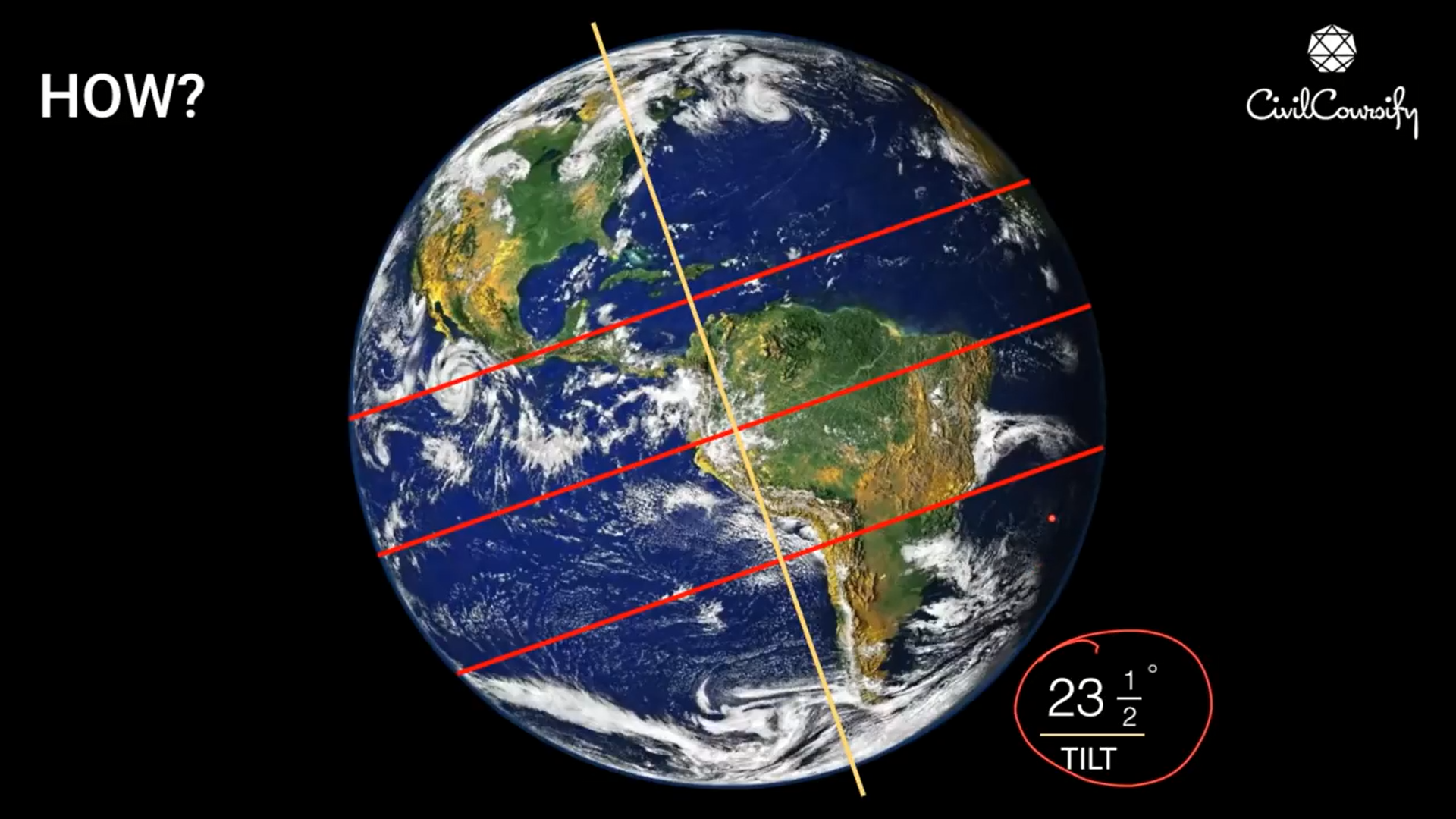 EL CLIMA
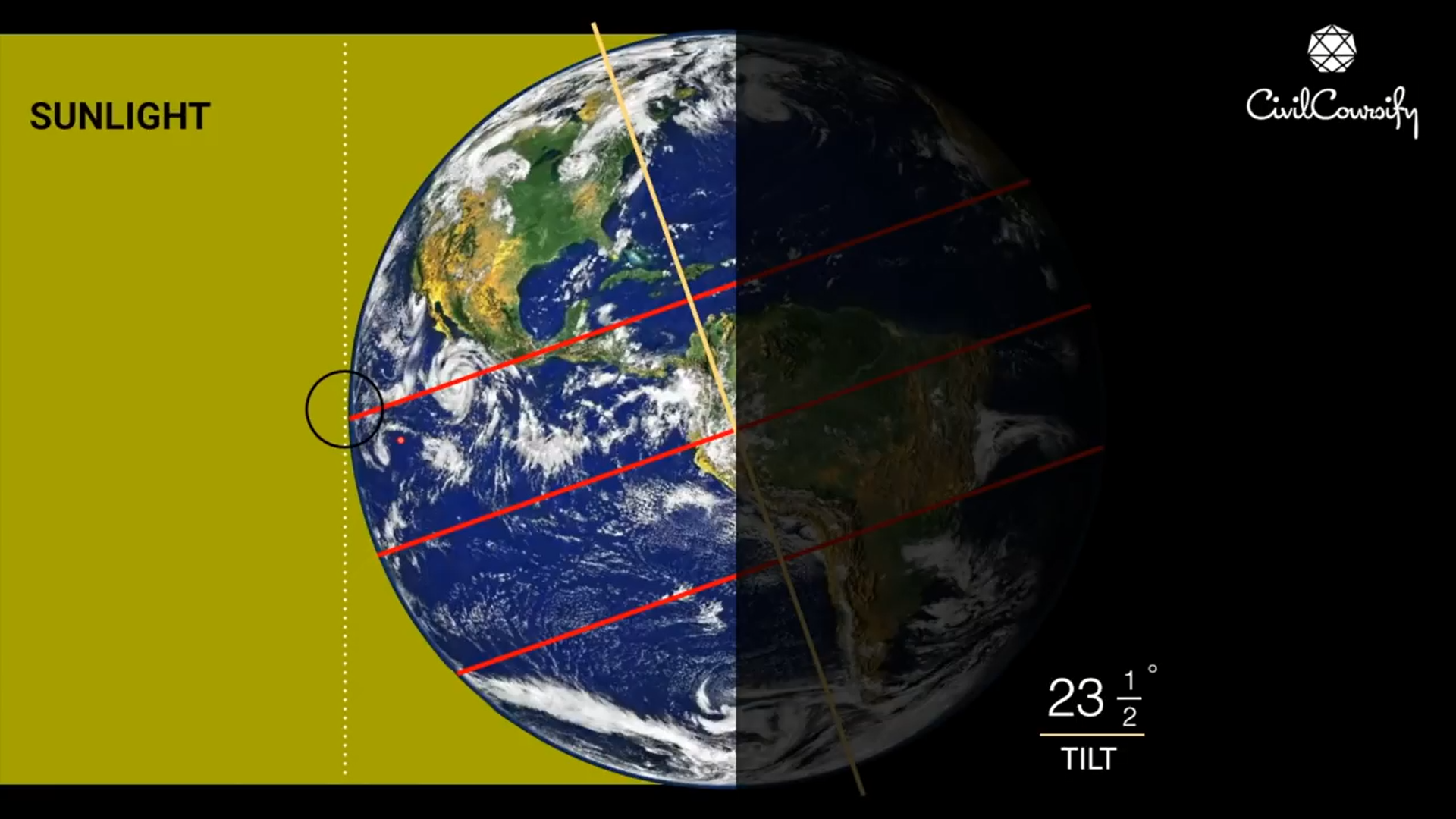 EL CLIMA
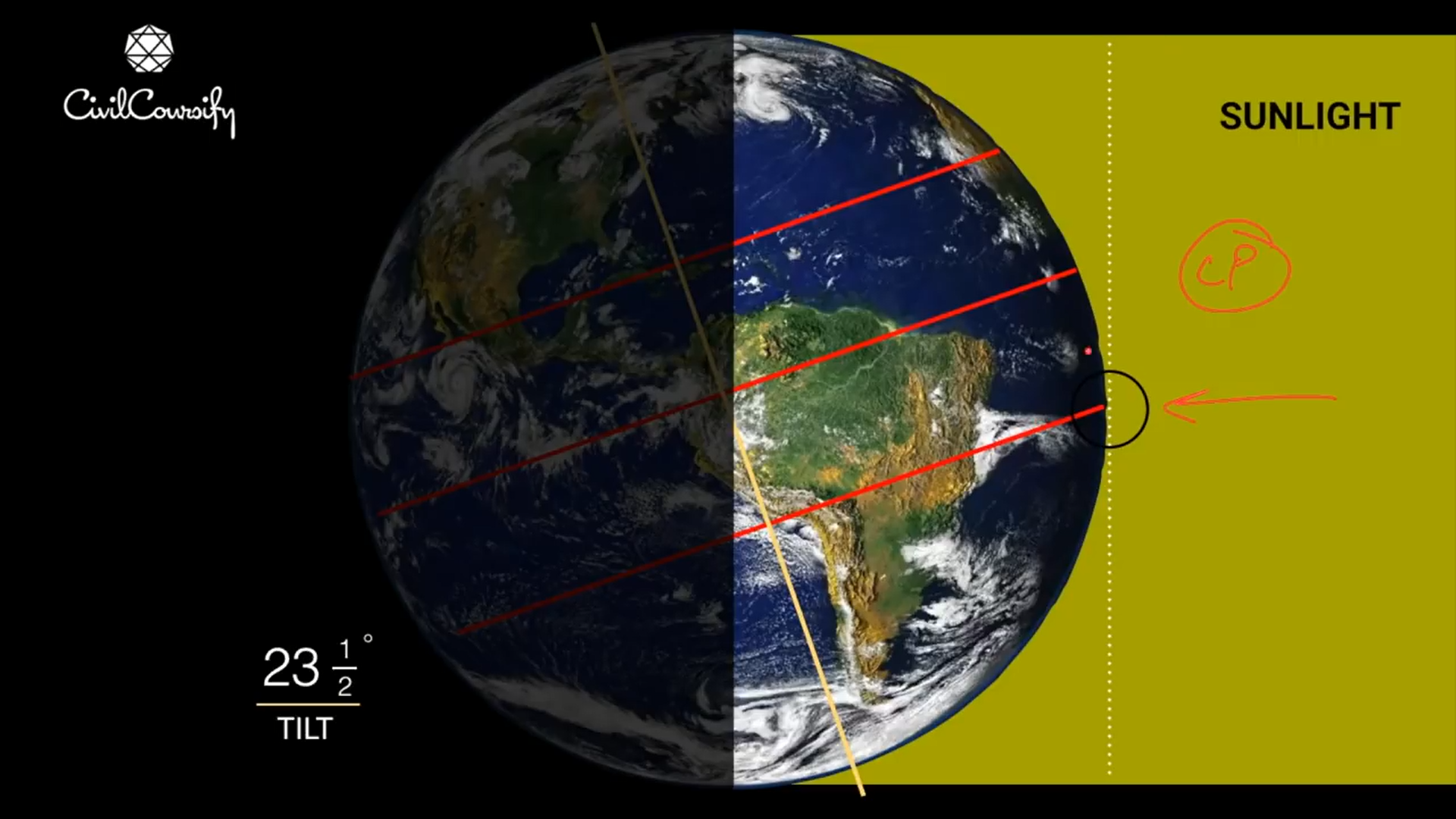 EL CLIMA
EL CLIMA